On-Campus Student Employment Program:
How To Post And Manage Student Assistant And Federal Work-Study Jobs
Table Of Content
Posting a Job 
Viewing Applicants
Indicating Candidate Selected for Hire
Expiring a Job
Rehiring for a Position
Posting a Job
Posting a Job
Log in to your home page using the following link: https://calstatela.joinhandshake.com
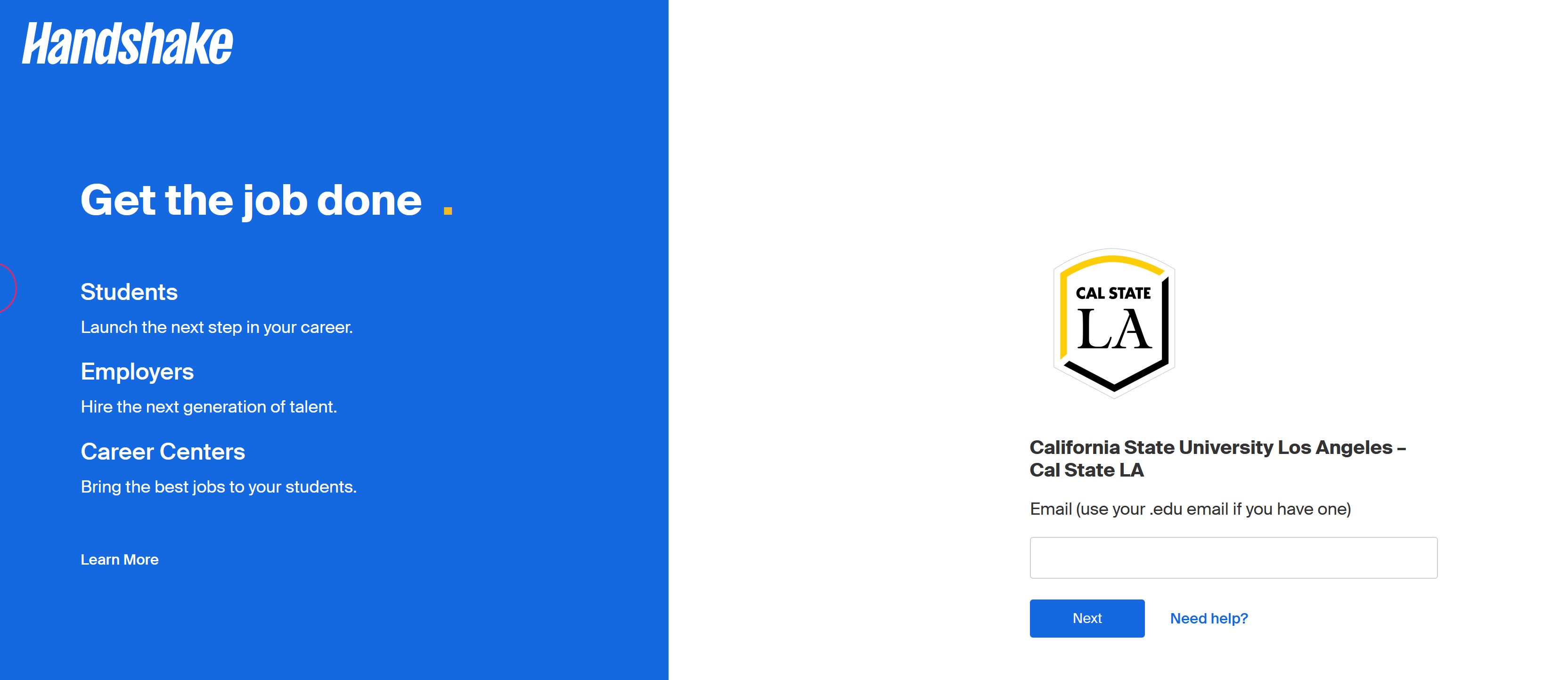 Posting a Job
Click on “Create a Job.”
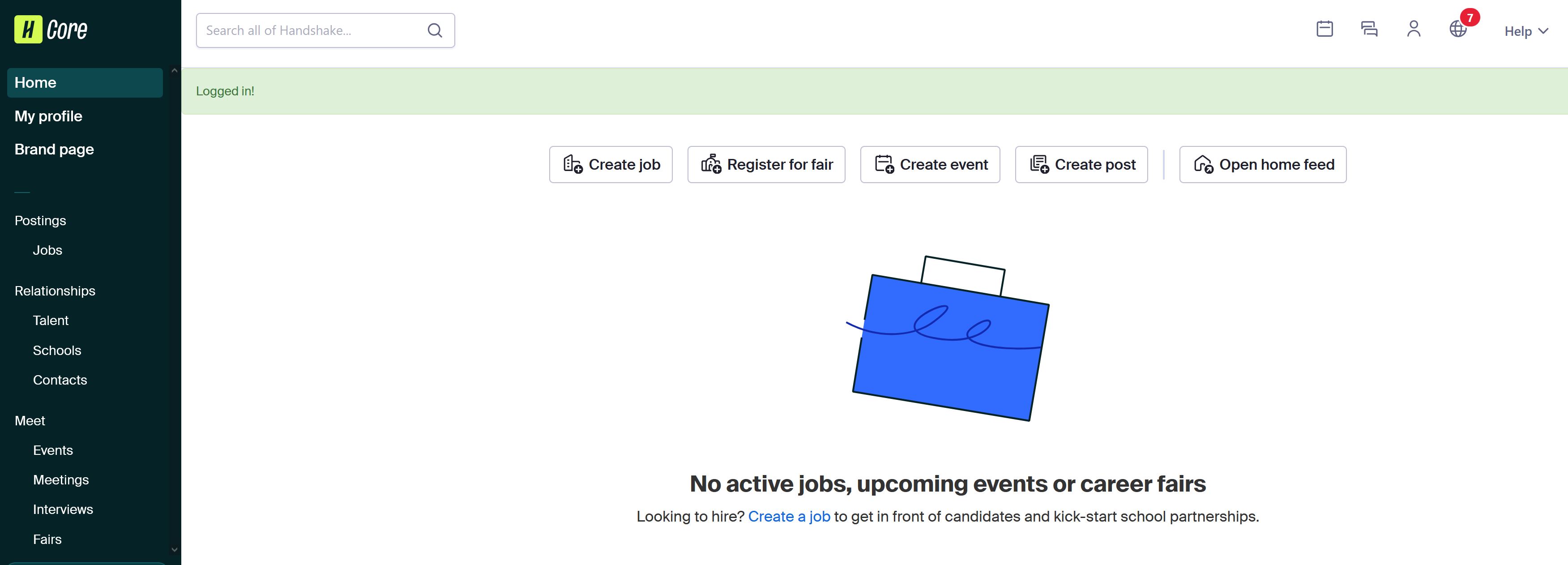 Posting a Job
Job post basic information: Fill out the job description information.
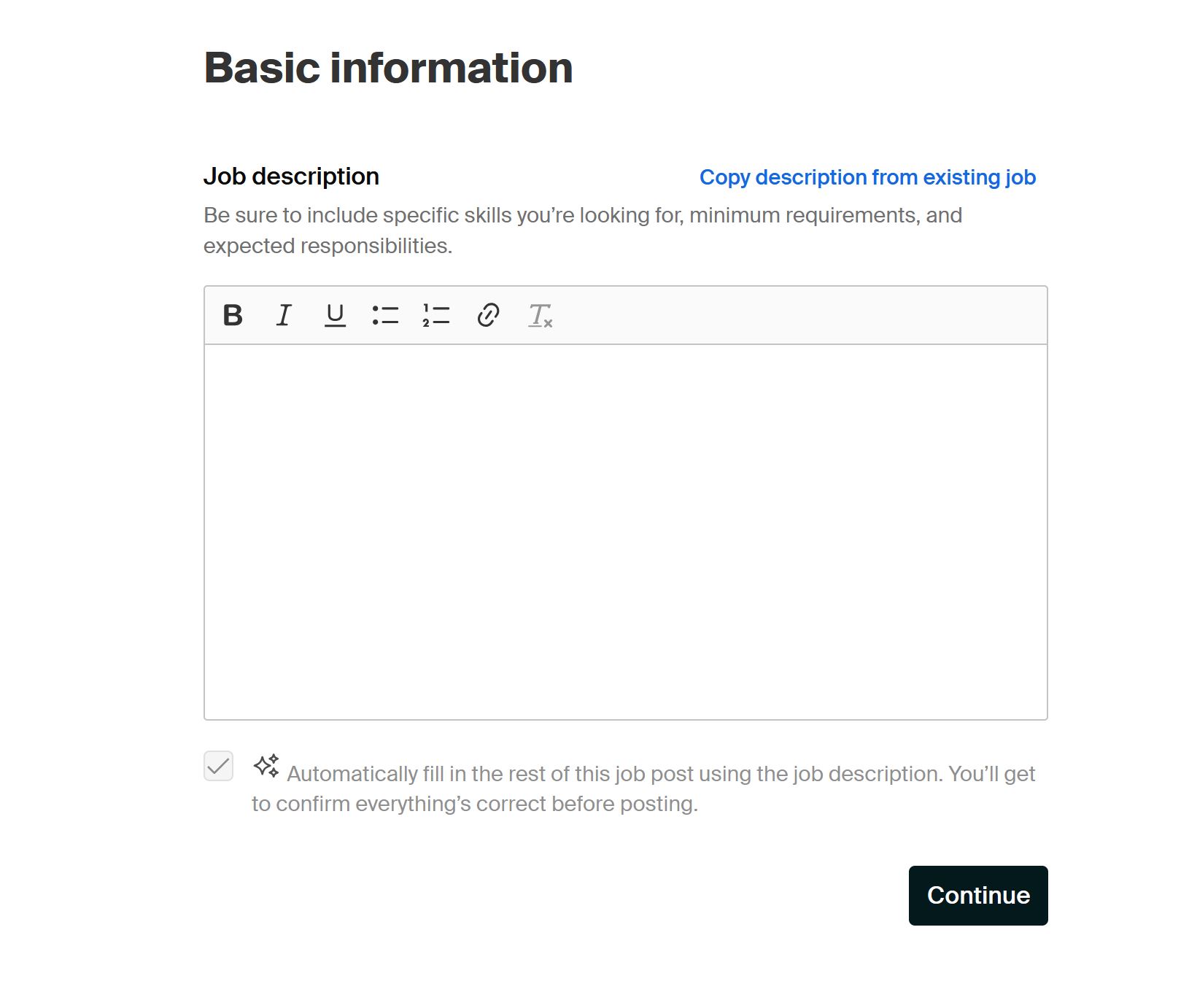 Upload the job description from the approved requisition.​

Include the following sentence, "All applicants are required to submit the Career Center application when applying.”
​
If a background check is required, enter:​
“The position requires a background check and clearance prior to hiring.”​

then select “Continue.”
​
Posting a Job
Position Details: Fill out the position details information, then select “Continue.”
Job Title is the working position title as indicated on the approved requisition​.
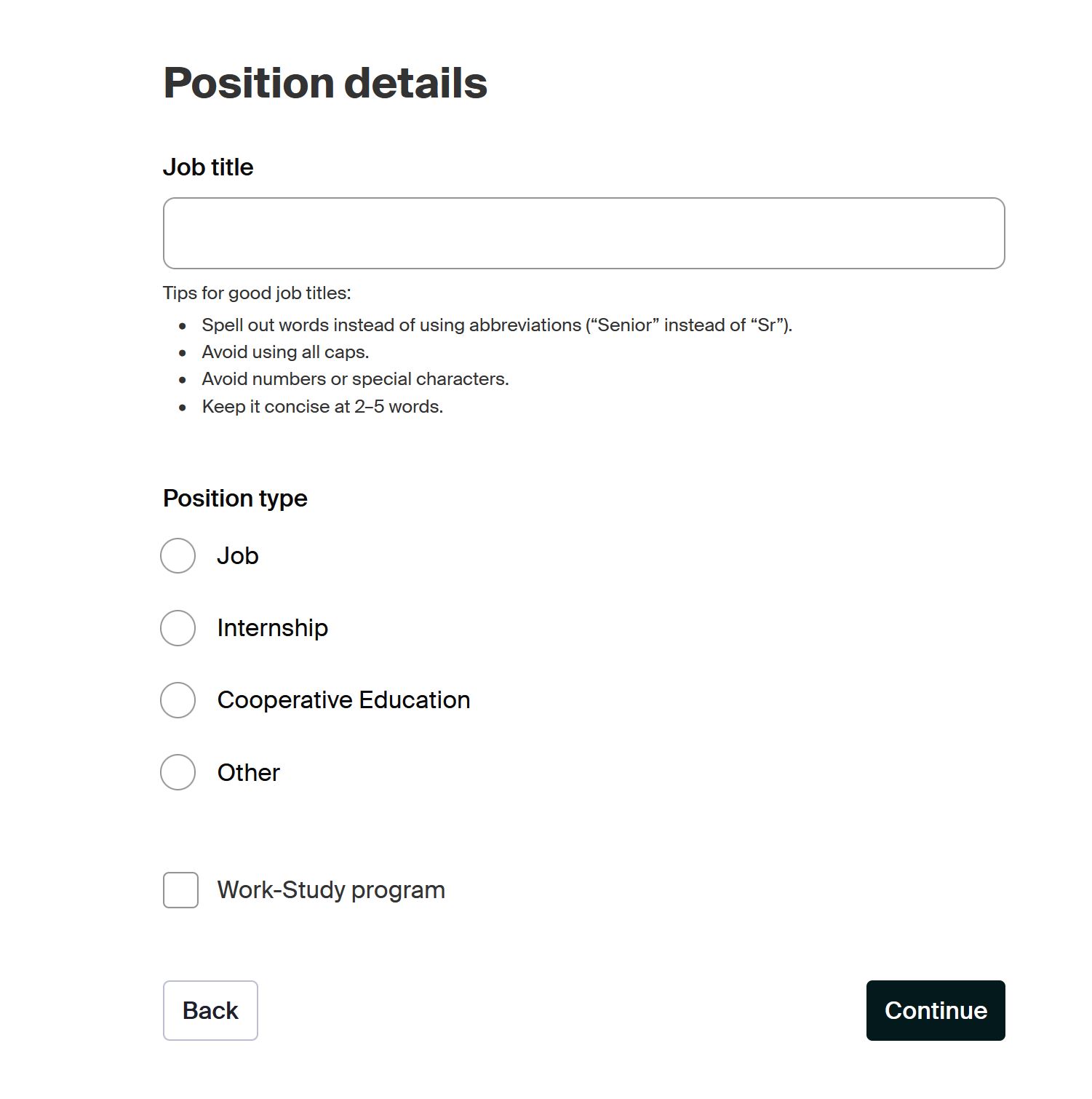 Select, “Job.”​
Select, “Work-Study program,” if this is a​ Federal Work-Study position​.
then select “Continue.”
Posting a Job
Location Requirements of Job
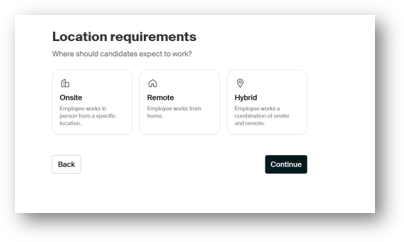 Select, "Onsite."
Type the University address, "5151 State University Drive, Los Angeles, California 90032, United States" and select the option when it pops-up.​
​
Then, select, "Continue."​
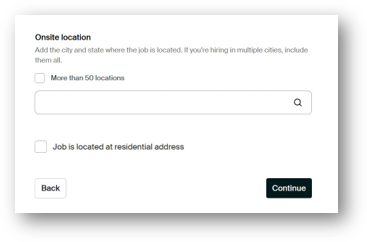 Time requirements of the Job
Posting a Job
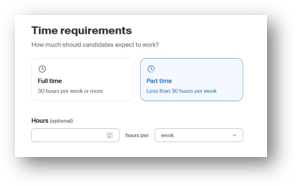 Select, "Part Time."
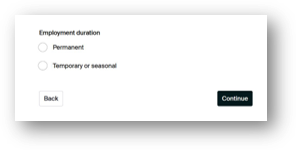 Select, "Temporary or seasonal"
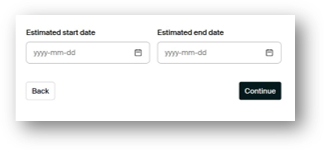 Update the following dates and select "Continue."​
Compensation and Benefits of Job
Posting a Job
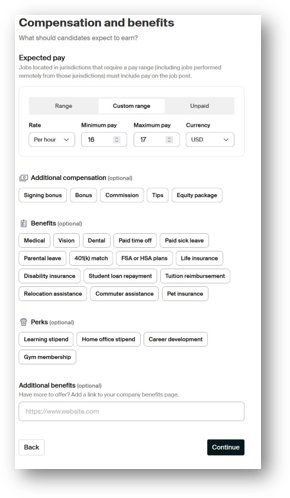 Select, "Custom range," and select, "Per hour," for the Rate​.
Enter a minimum and maximum hourly rate that aligns with the approved requisition’s budgeted hiring range.​
​
Select, "Continue." ​
Posting a Job
Categorize your job
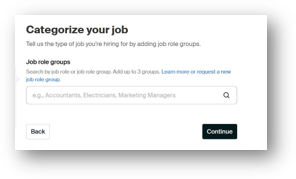 Please add up to 3 relevant job role groups. Job role groups help candidates find your job.
To learn about job role groups, review the Handshake About Job Roles and Job Role Groups (Employers) article.
Select, "Continue." ​
Posting a Job
Candidate Qualifications
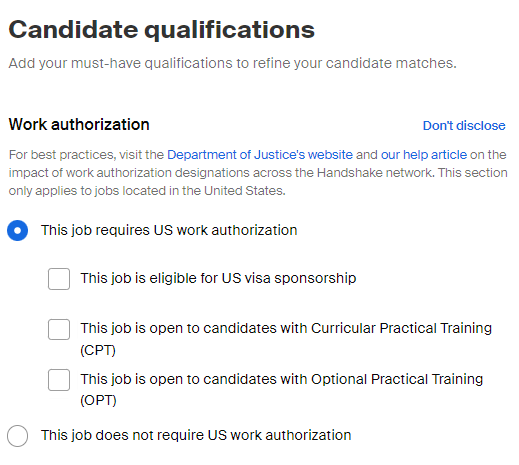 Select “This job requires US work authorization.”
NOTE: Any on campus employment jobs that were posted prior to this update were defaulted to "did not disclose"
Posting a Job
Candidate Qualifications
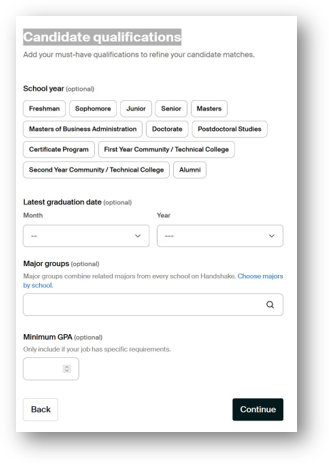 When at the Candidate Qualifications section, select “Continue” to advance to the next section.
NOTE: According to the CSU Classification and Qualification standards, the minimum qualification required to apply for a Student Assistant position is to be admitted or registered as a CSU student and have the ability to learn and perform assigned work; follow oral instructions; work cooperatively with faculty, staff, and other students; communicate effectively with all levels; and read and write English at a level appropriate to the position
Select “Continue.”
Posting a Job
Choose Schools
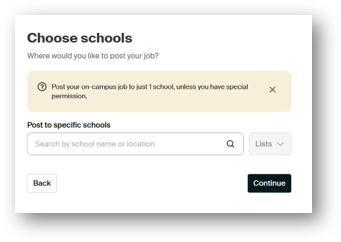 Type and select, "California State University Los Angeles."​
Select, "Continue." ​
Application Process for job
Posting a Job
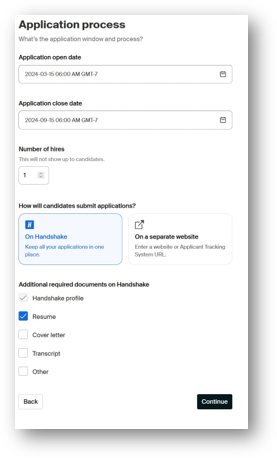 Choose the application opening and closing dates for your recruitment​.
Submit, the "Number of Hires," you are recruiting for according to the approved requisition. ​
Select, "On Handshake."
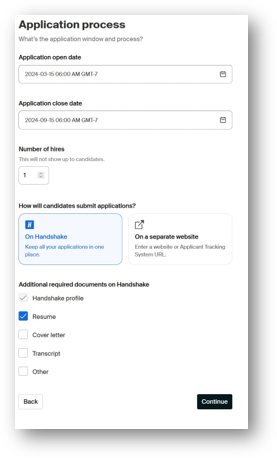 Select, "Other" and proceed to the next slide for the required instructions. ​
Posting a Job
Application Process for job (Cont.)
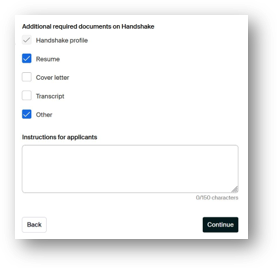 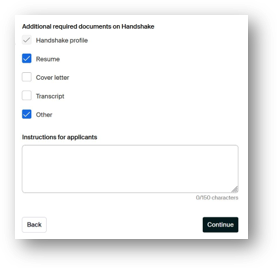 Enter the following description:

“All applicants are required to submit the Career Center application when applying. Download the required application form at www.calstatela.edu/careercenter/find-job-campus
then upload your completed application here.”​
Select, "Continue."
Posting a Job
Your Hiring Team For The Job Recruitment
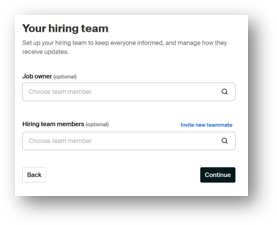 Assign a Job Owner. Only team members assigned to the department's Handshake employer account can be selected.
Assign Hiring team members. Hiring team members may be external contacts (without a Handshake account) or team members assigned to the department's Handshake employer account.
To learn more about the hiring team, visit the How to Post a Job article and refer to the Your Hiring Team section.
Select, "Continue." ​
One Last Check To Review Your Job Post
Posting a Job
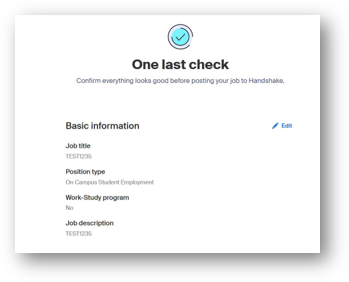 Confirm everything looks good before posting your job to Handshake.​
​
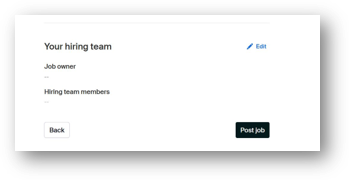 Select, "Post Job," after reviewing and finalizing the job post.​
Posting a Job
Job Post Pending Review and Approval
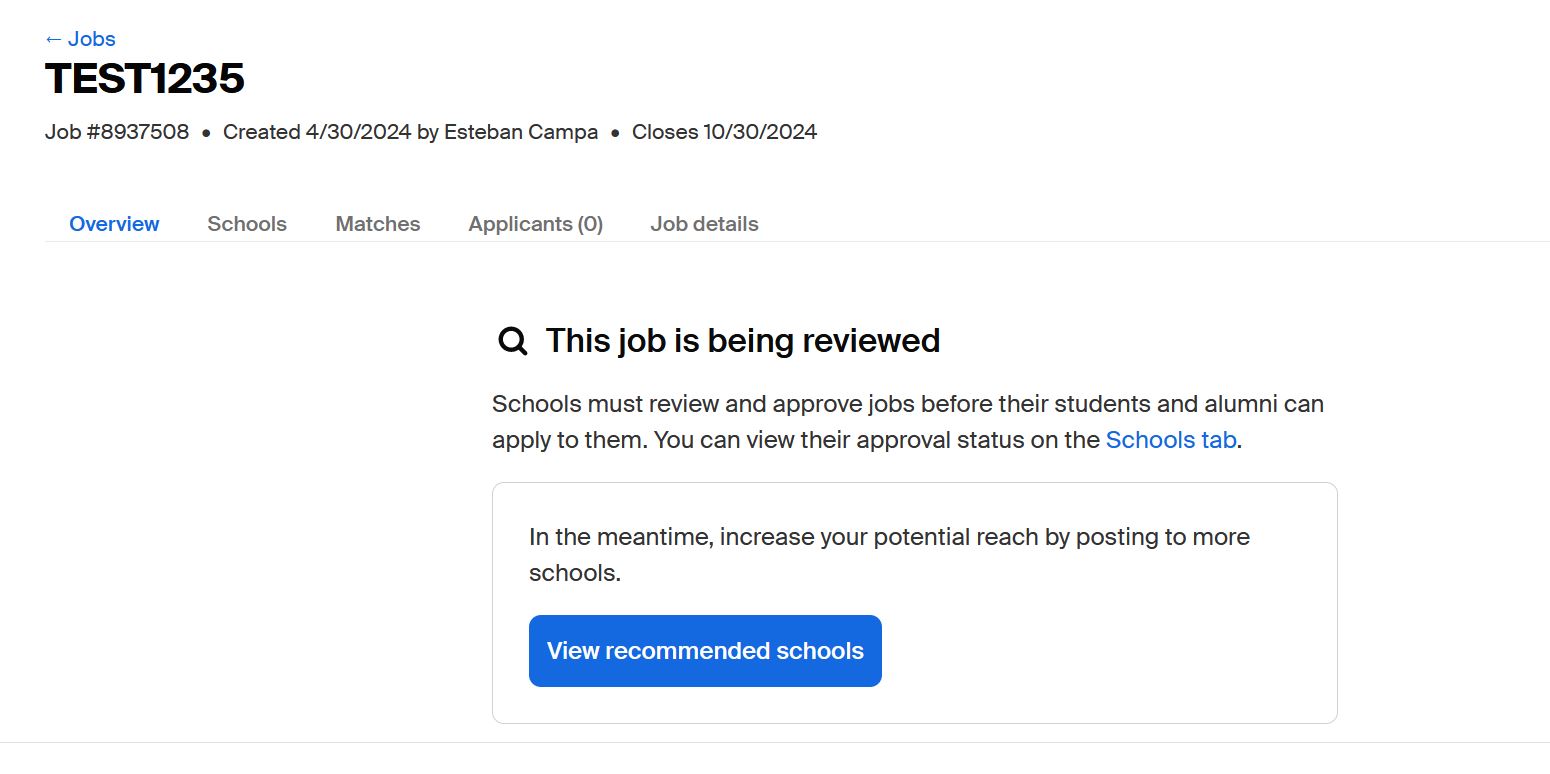 After selecting Post Job, ​the Career Center will review and approve the job before students can apply. We compare your job posting to the description approved in the requisition. If there are discrepancies, we will contact you to request edits.
NOTE: Work- Study job postings will be approved by the financial aid department.
You can view the job post approval status by selecting the Schools tab hyperlink.
Attach the Career Center Application to Your Job Posting for Student's to Access
First, Download the Career Center Application
Posting a Job
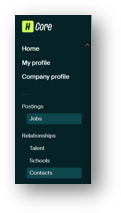 Click the “Jobs” under postings category on the menu to the left side of your Home page​.
Click the three dots on the job post and select “Edit” when prompted.​
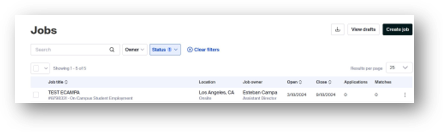 Posting a Job
Attach the Career Center Application (cont.)
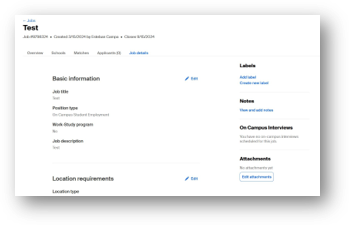 Select “Edit Attachments.”
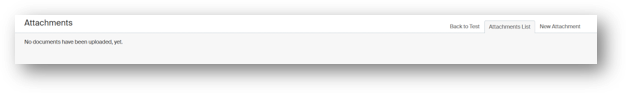 Select “New Attachment.”​
Posting a Job
Attach the Career Center Application (cont.)
Name the file “Career Center Application.”​
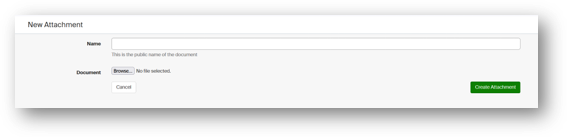 select to upload file​.
Upload application
Viewing Applicants
Students apply online using Handshake and digitally submit the Career Center Application form to the job posting
When a student applies for one of your jobs, Handshake will send a notification to the designated hiring owner and team members.
Hiring departments must review applicants online in Handshake via the job posting.
Viewing Applicants
To Review Submitted Applications:​
Click the “Jobs” option under category on the menu to the left side of your Home page​
Locate the Job post and select the job​
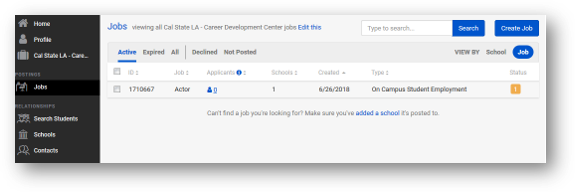 Viewing Applicants
To Review Submitted Applications (cont.):​
Select “Applicants”​
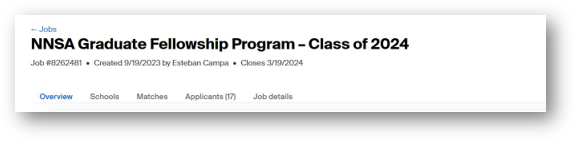 Viewing Applicants
Review Submitted Applications (cont.):​
You may need to download individual of all applications to view the PDF document content​
To download all applications, select the Download all option.
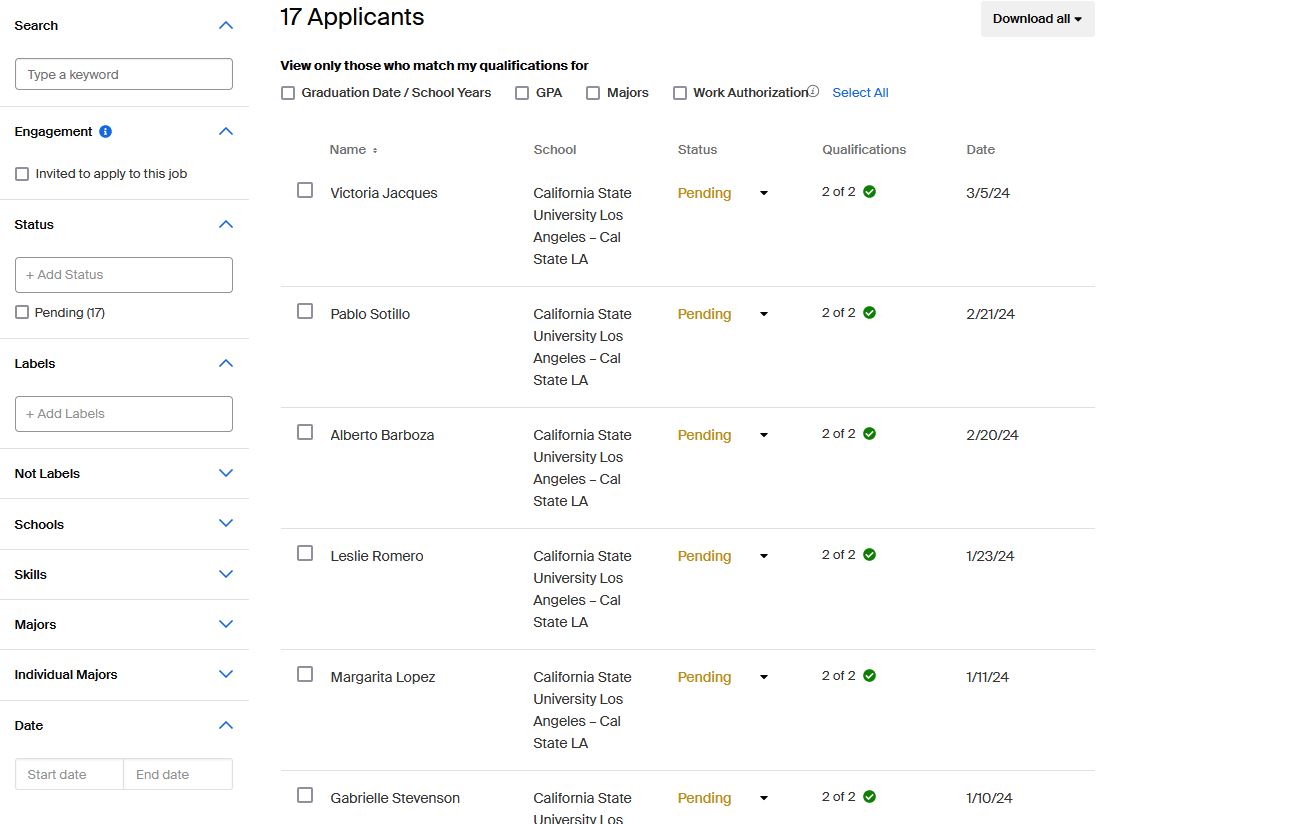 Applicant 1
To download individual applications, select the specific applicant and select the Download applicant data option when prompted.
Applicant 2
Applicant 3
Applicant 4
Applicant 5
Applicant 6
Indicating Candidate Selected for Hire
Indicating Candidate Selected for Hire
Update Each Applicant's Application Status: 
For each applicant, choose Hired or Declined (Students check their application status on Handshake)
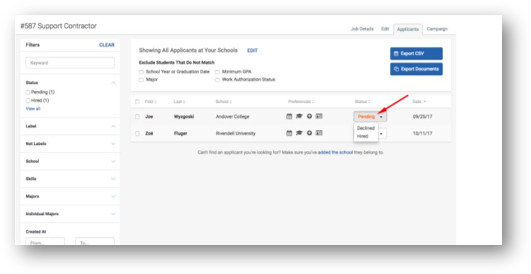 IMPORTANT: 
Students marked “Hired” will NOT receive an email that they were selected for the job; you will need to contact them directly with hiring instructions. 
Students marked “Declined” will also not receive a notification, but will be able to check their status on their Handshake account and see that they were declined.  We always recommend emailing declined applicants (after the Hired student has accepted the role!) to thank them for their interest and participation.
Expiring a Job
Expiring a Job
To Close a Job (i.e., make it inactive):
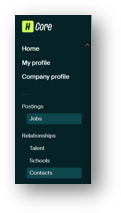 Click the “Jobs” under postings category on the menu to the left side of your Home page​.
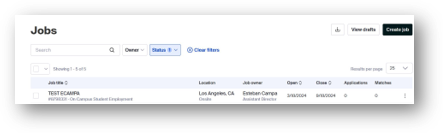 Click the three dots on the job post and select “Close Job” when prompted.​
Rehiring for a Position
Rehiring for a Position
To Rehire for a Previously Approved Posted Position:
You may have the option of renewing a closed job posting. Jobs that have been closed can be renewed up to 30 days after the closing date, as long as they haven't been active for more than a year. For detailed instructions of this option, visit the Renew a closed job posting Handshake article.
If a job was closed more than 30 days ago, it can only be duplicated. Learn How to Duplicate a Job Posting.
Need Help?
Contact the Experiential Learning Office ​
Email: studemp@calstatela.edu​
Phone: 323-343-3293​
Location: Room 40, Career Center​
Thank You